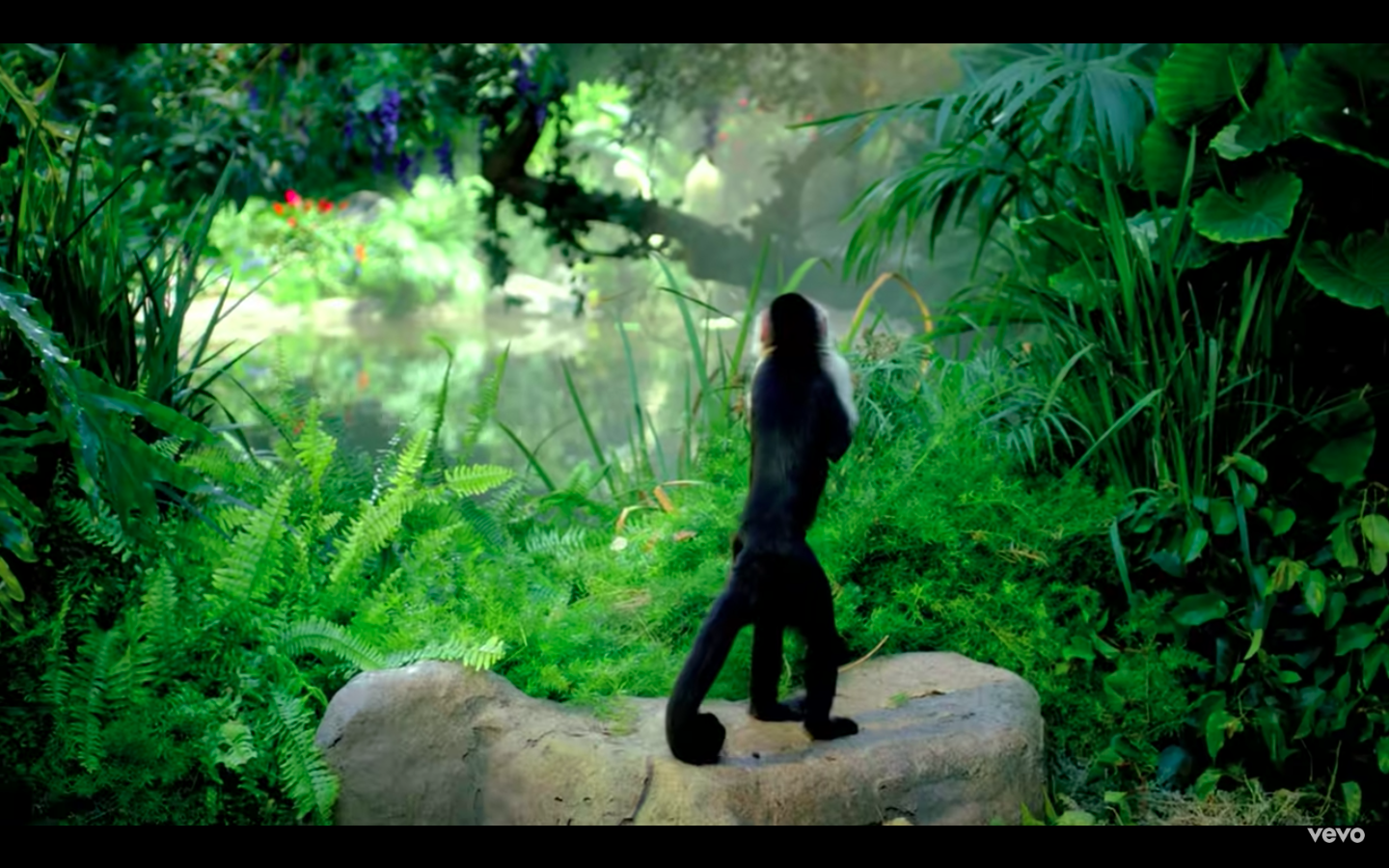 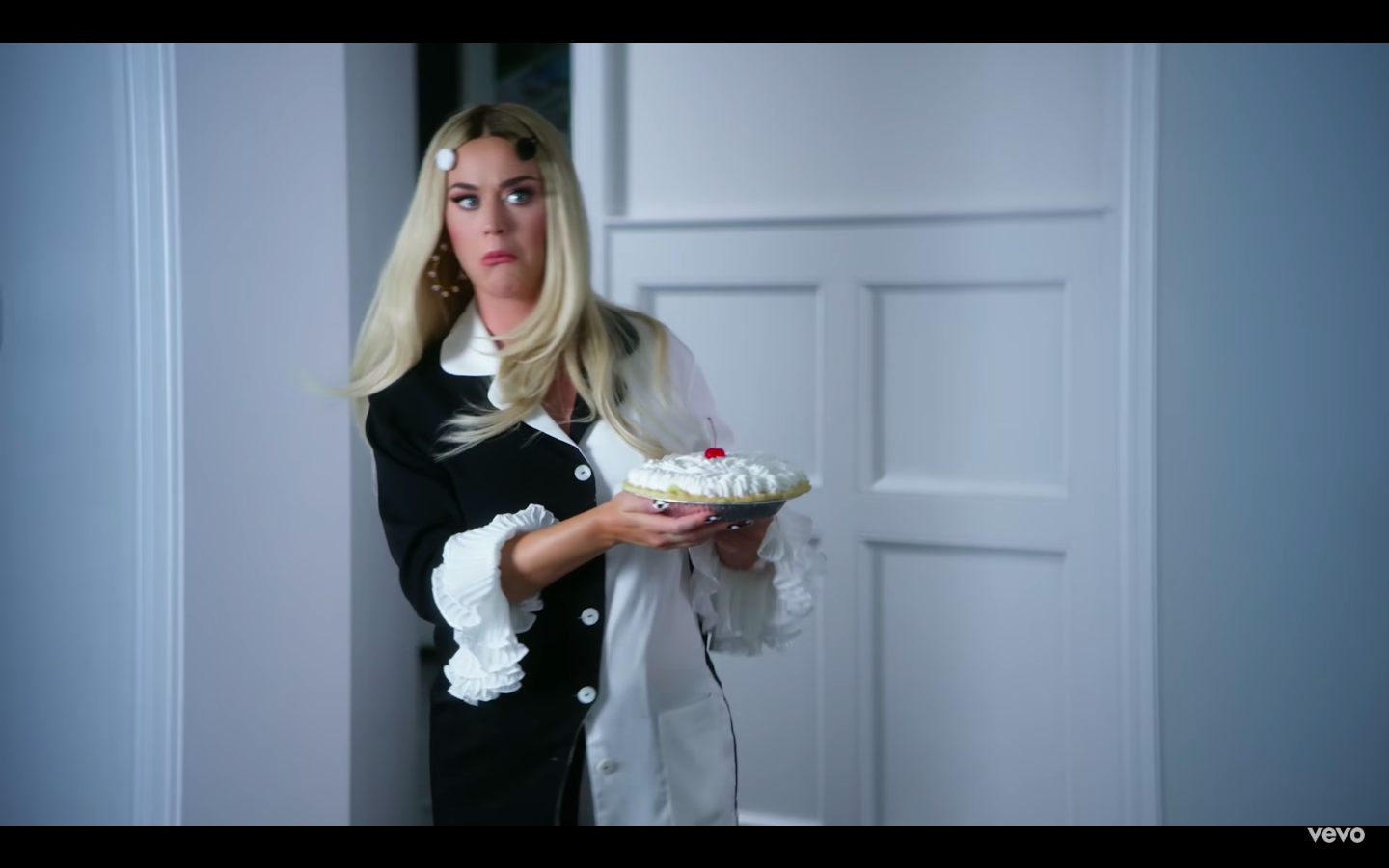 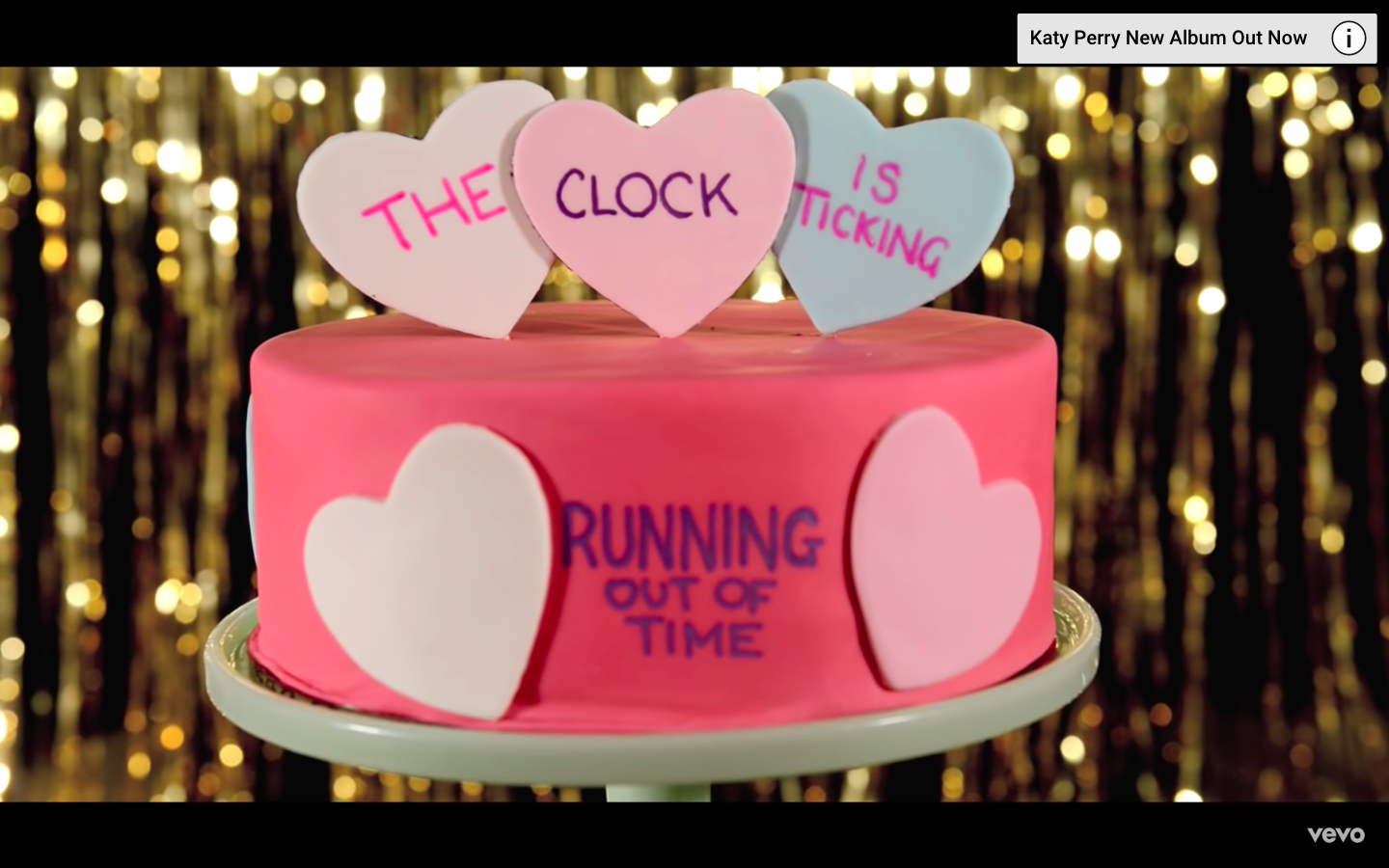 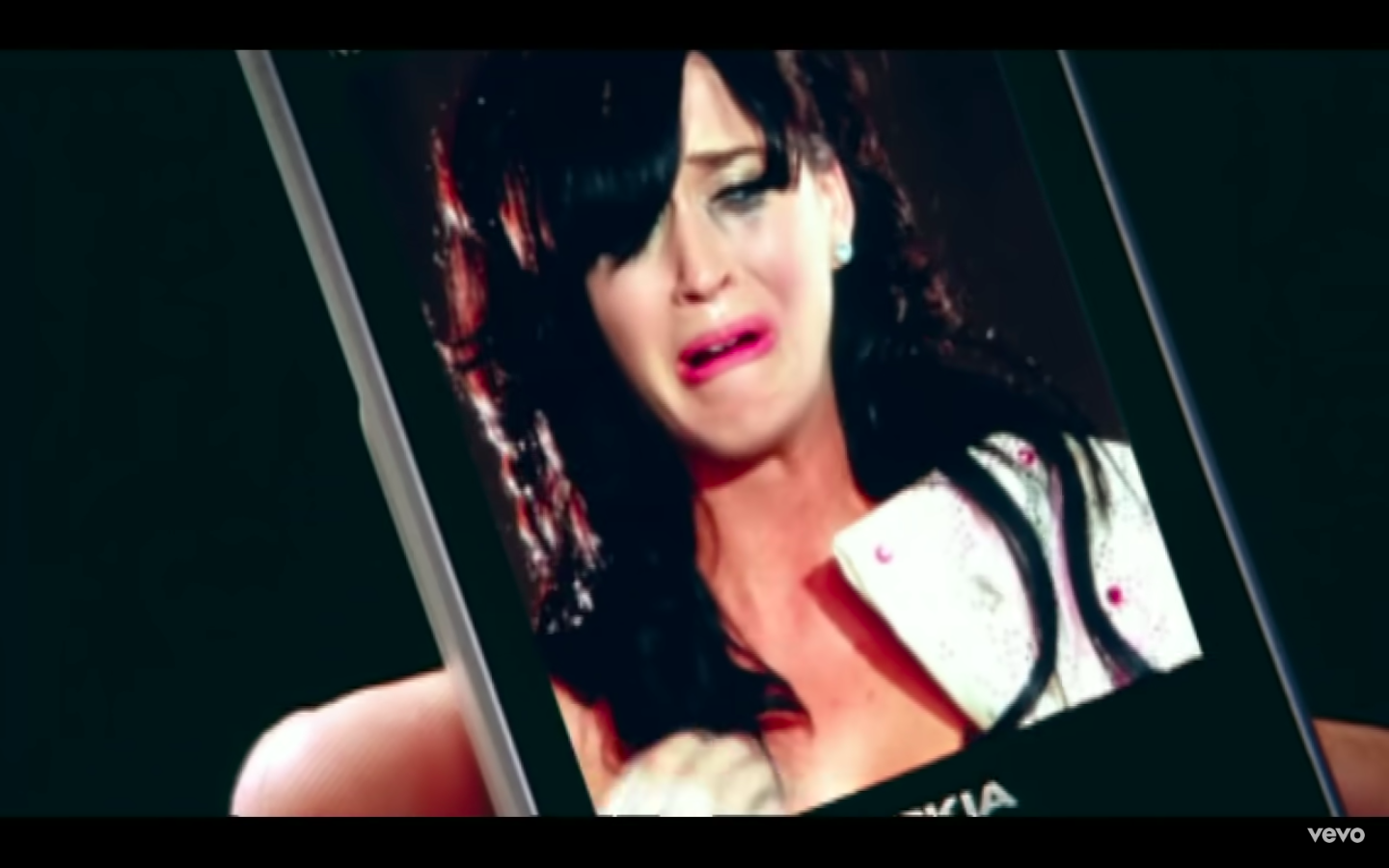 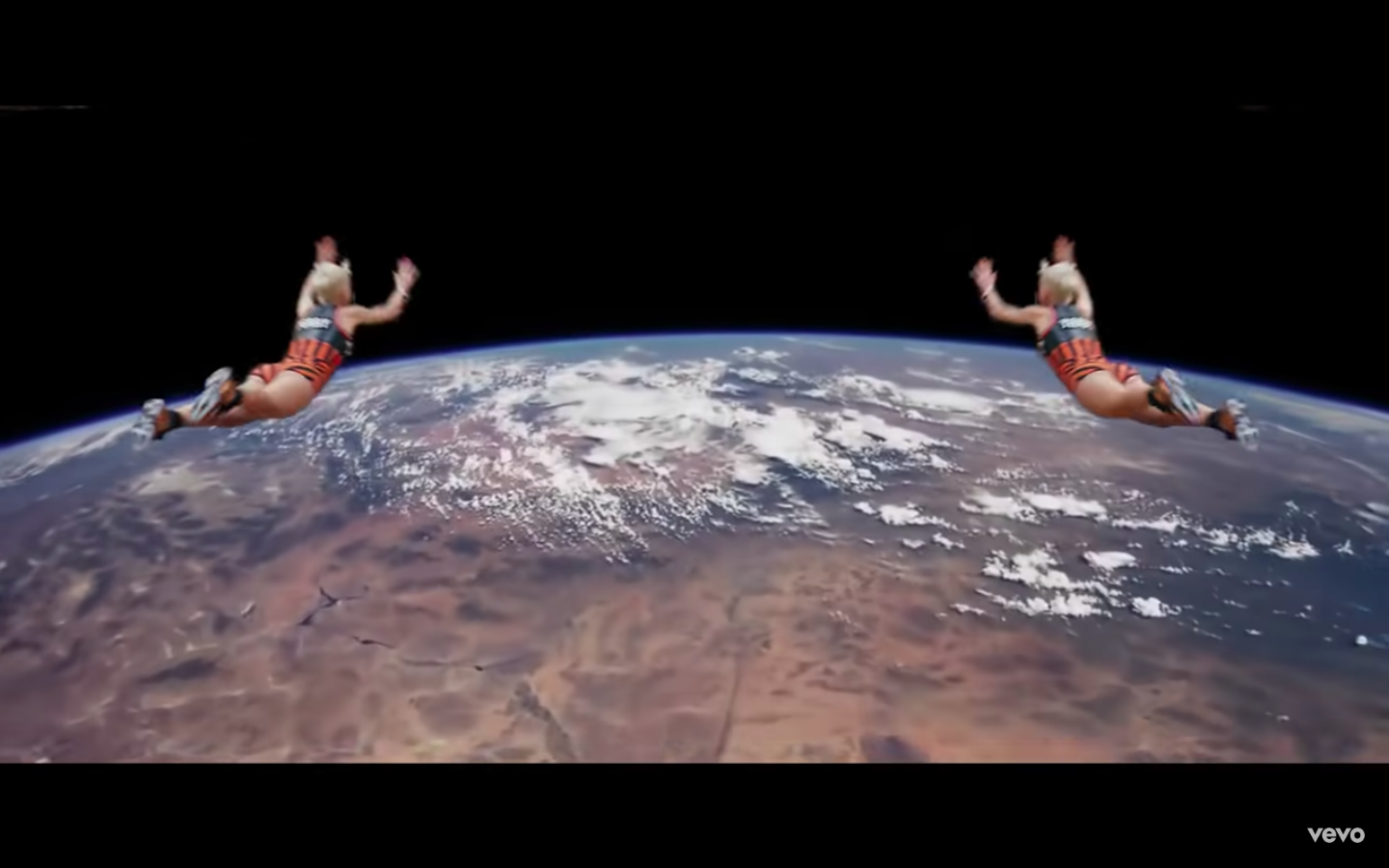 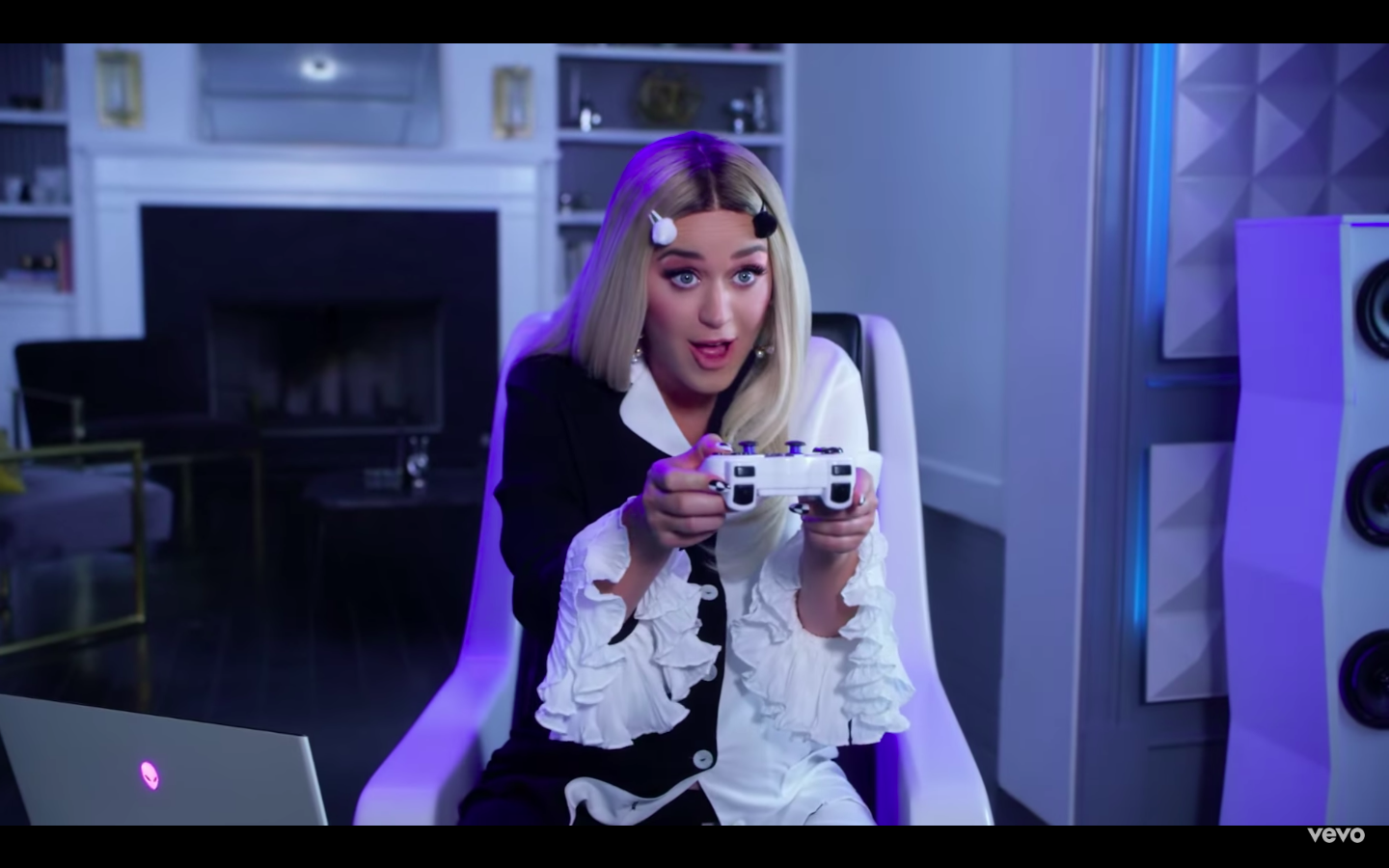 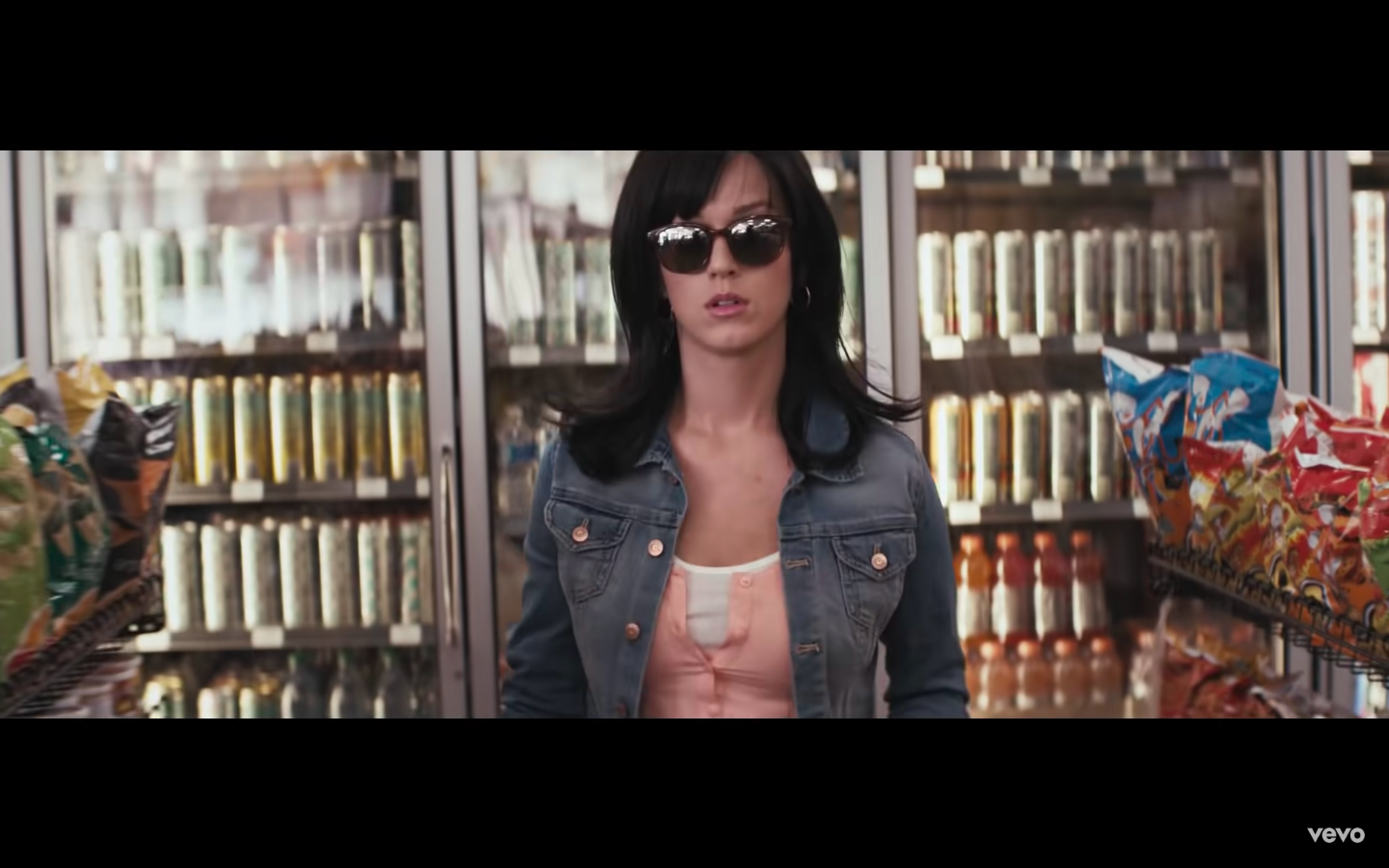 There's a s_____________ in my bedThere's a pounding in my h_________Glitter all over the room
Last Friday Night
Yeah, we maxed our c_______ cards And got kicked out of the b_____ So we hit the boulevard
Last Friday Night
Last Friday nightYeah, we danced on t______________And we took too many shotsThink we kissed, but I f__________
Last Friday Night
All your insecurities
All the d_______ ____________
Never made me blink one time
Unconditionally
I'll take your ______ days with your goodWalk through the s________, I would
I do it all because I love you
Unconditionally
I just wanna throw my p________ away
Find out who is really there for me
You ripped me off, your love was ________
Part of me
This is the part of me
That you're never gonna ever _____ _____ from me, no
Throw your sticks and your s_________
Throw your b_______ and your blows
Part of me
I don't need __________, no sparkly things 
'Cause you can't buy this a ___________
Little Cozy Christmas
I don't need anything
Take back all the Cartier, and the T________ and the ___________
Well, can I keep that _______? Please?
Little Cozy Christmas
Sure it's madness, but it's ________
As soon as you hang up the m_________
'Cause you're the reason for the _________
Little Cozy Christmas